КГОБУ «Владивостокская специальная (коррекционная) начальная школа-сад ⅠⅠ вида»
Исследовательский проект «Молоко и молочные продукты»
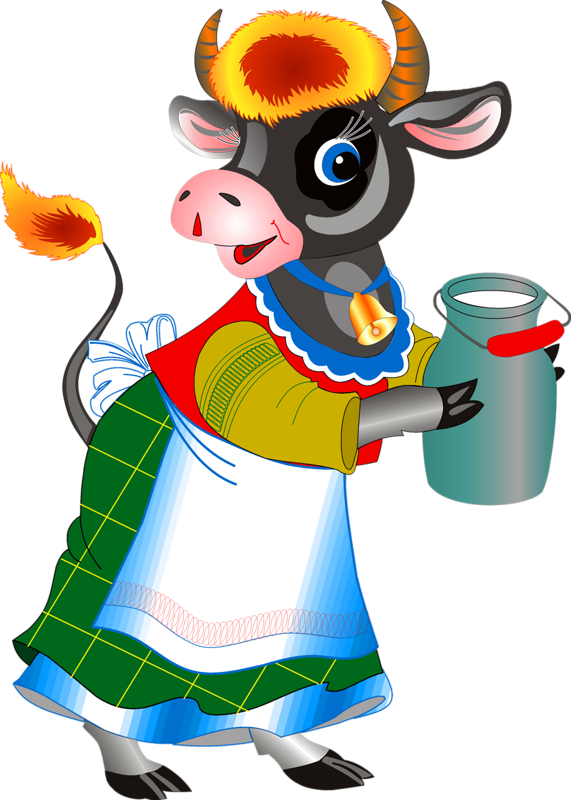 Младшая группа №1 
(4-5 лет)
Воспитатель
Крупкина Елена Владимировна
Учитель-дефектолог
Удалова Раиса Михайловна
АКТУАЛЬНОСТЬ ПРОЕКТА
Обязательным и незаменимым продуктом детского питания является молоко. Молоко обладает высокой питательной ценностью и является одним из самых богатых витаминов, необходимых для формирования костей и зубов. К сожалению не все дети пьют молоко и едят блюда, приготовленные из молока и молочных продуктов. И поэтому мы, взрослые, должны помочь детям раскрыть ценные качества молока, его значимость для растущего организма.
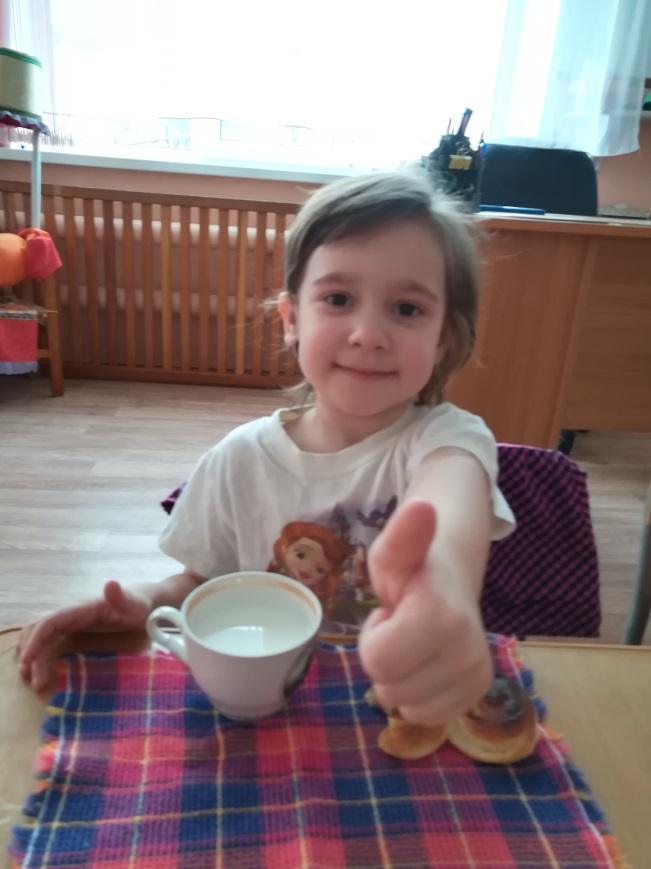 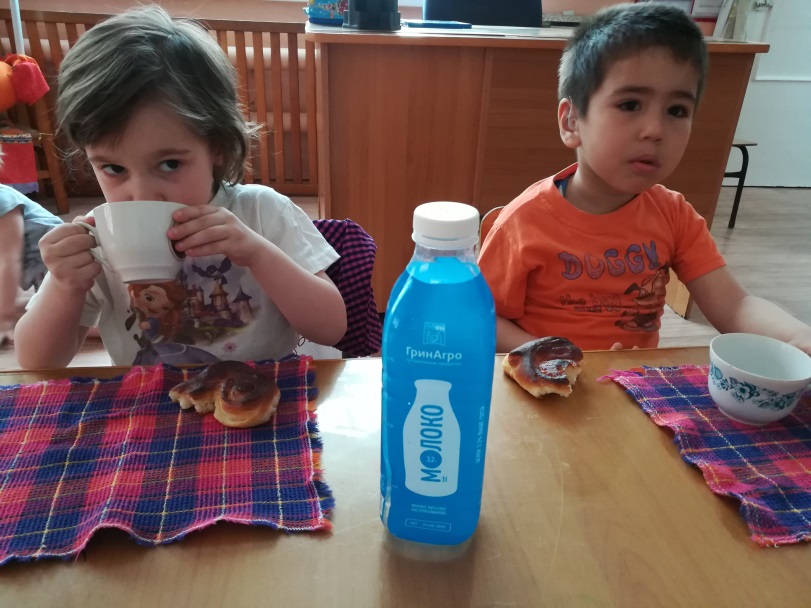 Тип проекта: исследовательский.
Сроки проведения: 1 месяц.
Участники проекта: дети.
Ответственные: воспитатели.
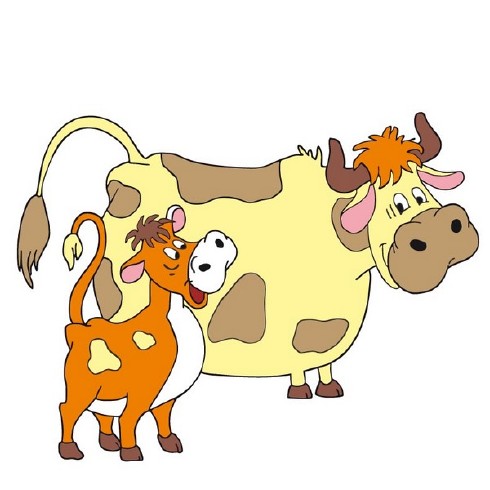 Цель:расширить представления детей о молоке, как о ценном и полезном продукте для роста и здоровья детского организма.
Задачи: 
Расширить представление детей о молоке и молочных продуктах как обязательном компоненте ежедневного рациона;
Расширить представления детей об ассортименте  молочных продуктов и их свойствах.
Научить детей правильно выбирать молочные продукты;
Формировать умения использовать имеющиеся знания на практике.
Гипотеза исследования
Если дети узнают о ценности молока и молочных продуктов через собственный опыт, у них появится желание употреблять его в пищу, так как они поймут, что для  нормального роста и развития деткам просто необходимо кушать творог и пить молоко.
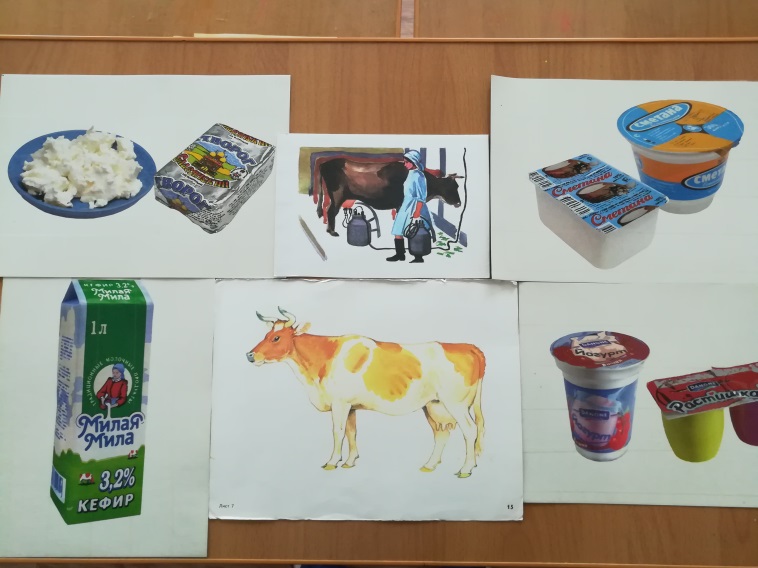 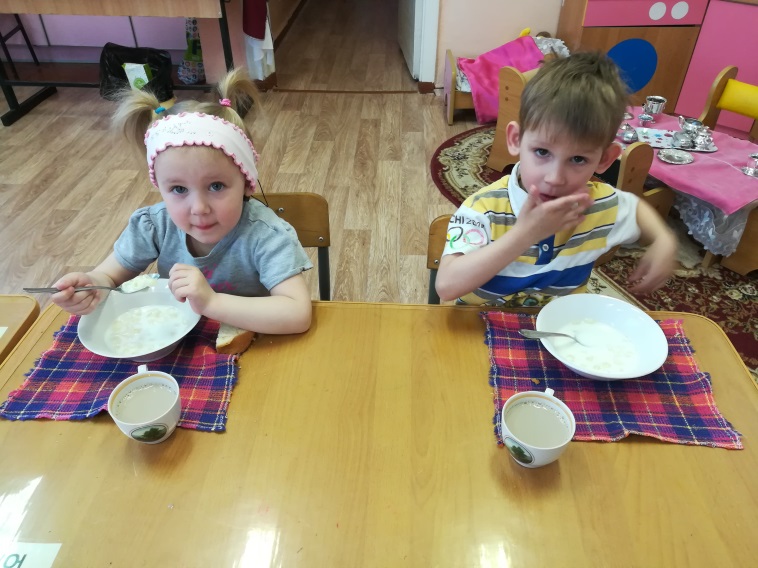 Этапы реализации проекта:
Подготовительный (создание развивающей среды, подбор информационных ресурсов, энциклопедической и художественной литературы, создание проблемно – игровых ситуаций)
Практический (наблюдение, поисковая работа, экспериментирование)
Заключительный (вызвать желание употреблять в пищу молоко и молочные продукты)
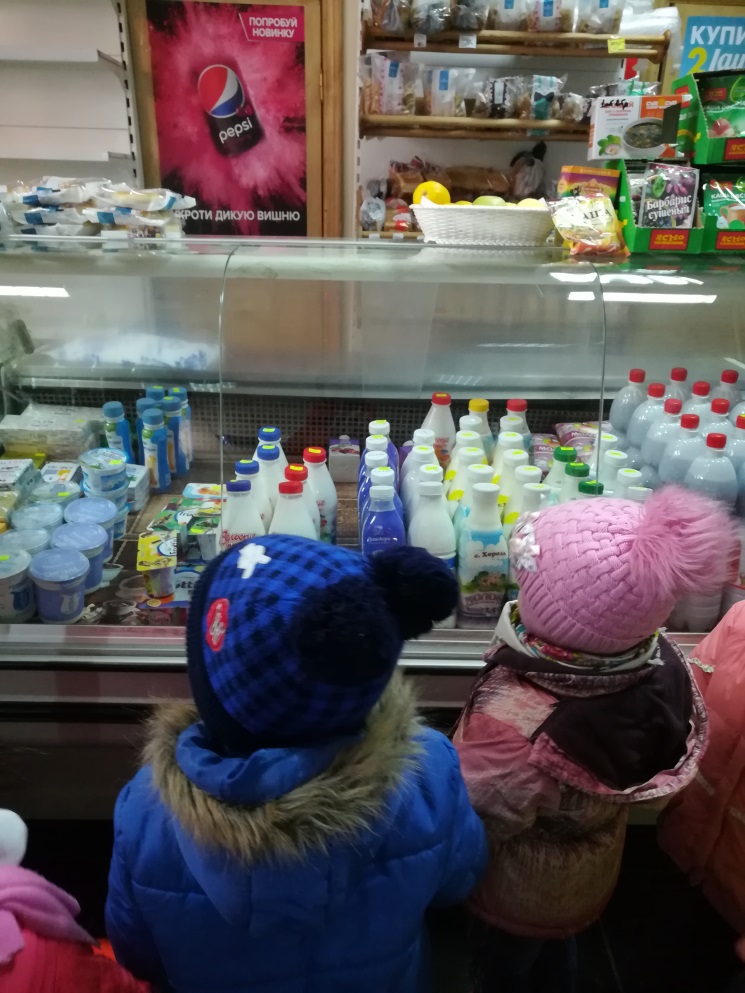 Подготовительный этап:
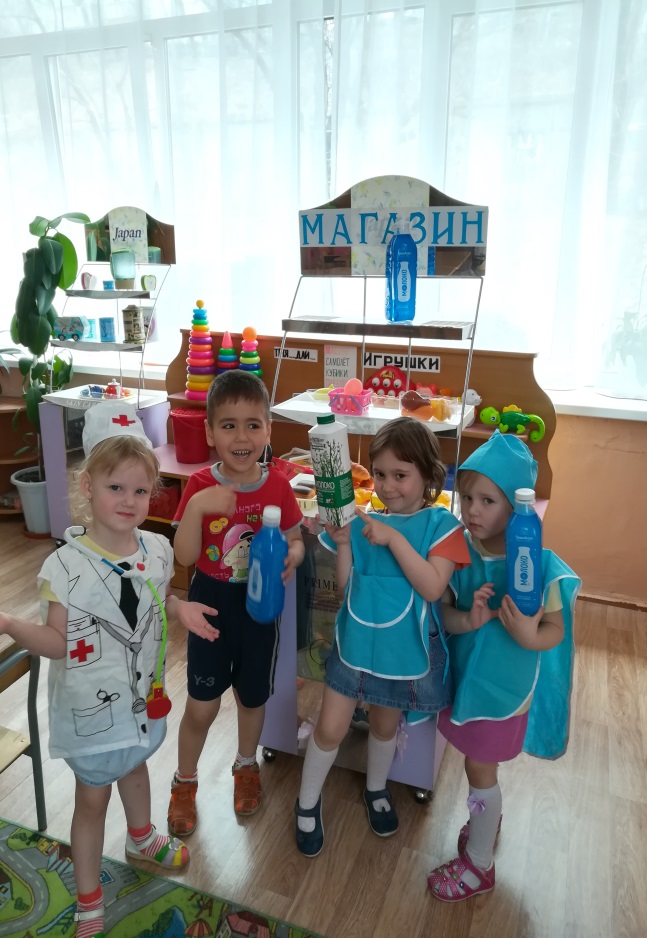 Подбор информационных ресурсов, энциклопедической и художественной литературы 
Л. Толстой «О лягушке, которая попала в молоко», сказок  «Гуси-лебеди», «Трое из Простоквашино»,
М. Бородицкая «Убежало молоко»
Организация выставки из упаковок 
 молочной продукции .
Сюжетно-ролевая игра 
«Магазин молочных продуктов»
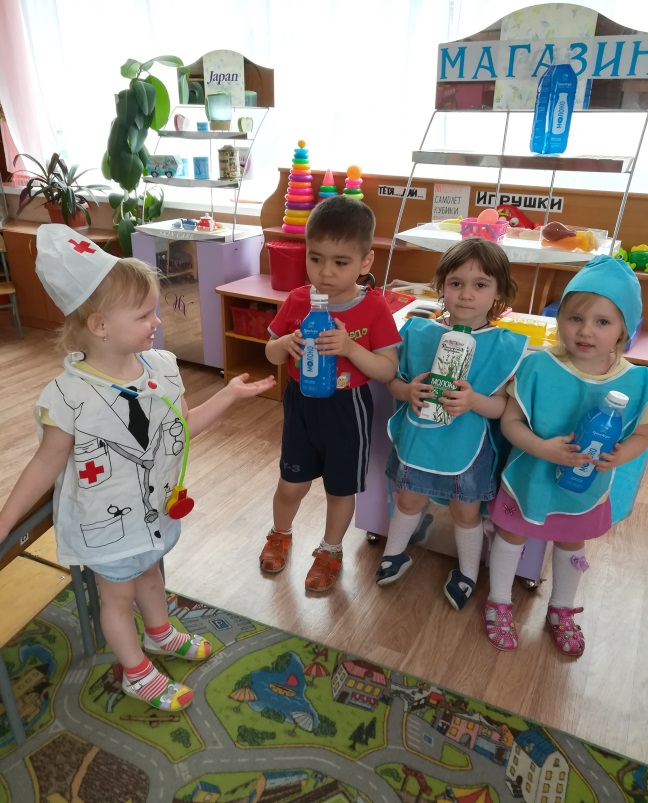 Практический этап
«Молочные продукты. Как они получаются?» (просмотр презентации)
Экскурсия в магазин молочных продуктов
Экспериментирование с молоком (проведение опытов)
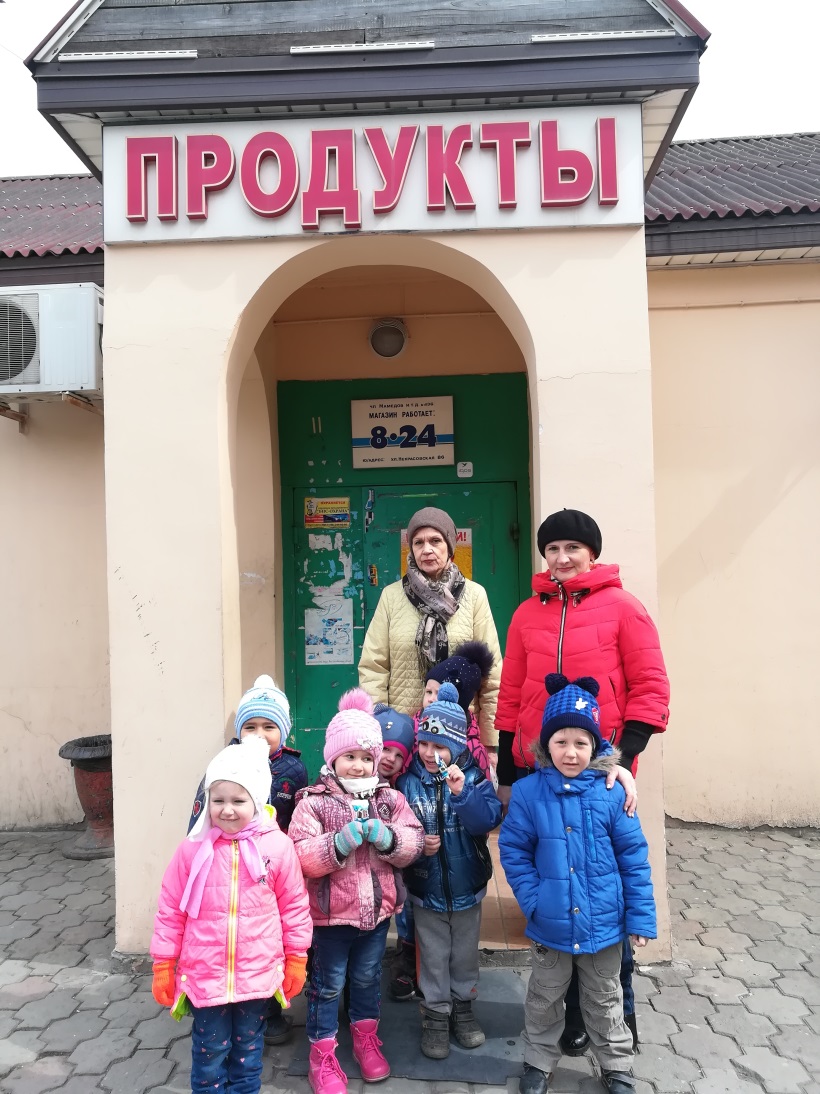 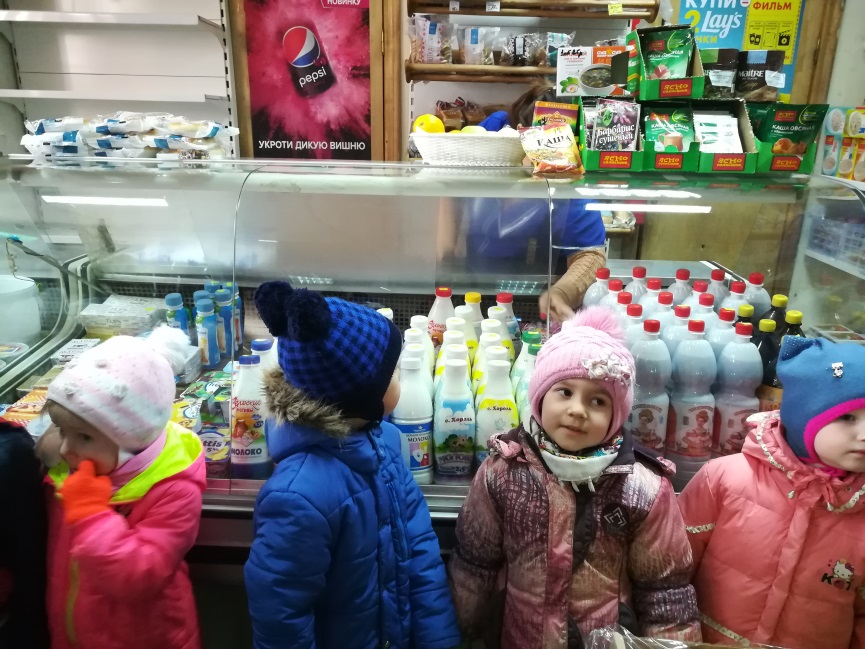 Опыт №1 Превращение молока в кефир
Налить в два стакана молока. Один стакан поставили в холод, другой в тепло. 
Вывод: в холоде молоко не изменяется. 
В тепле молоко прокисает и превращается 
в кефир.
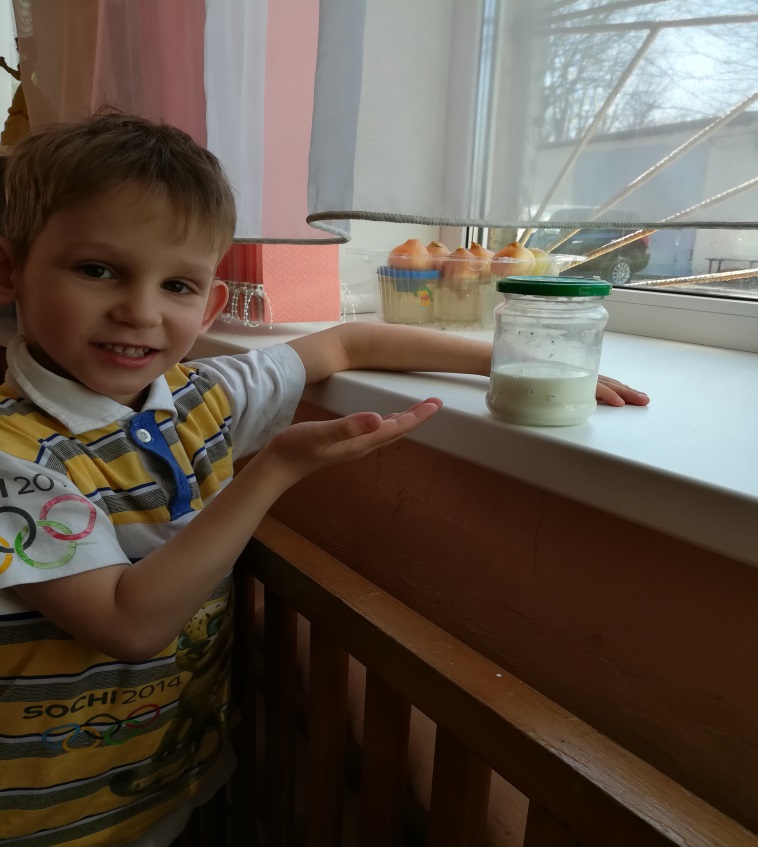 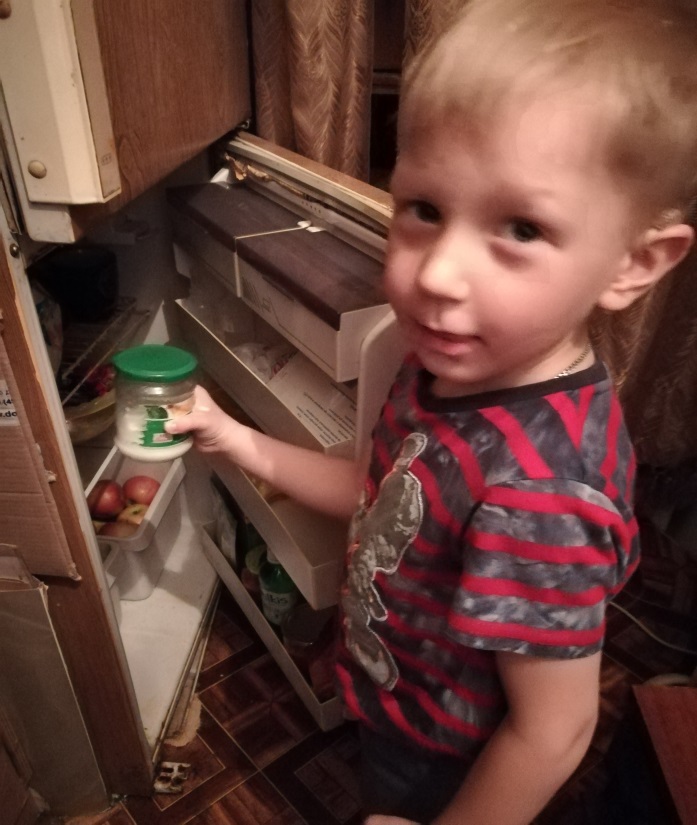 Опыт №2 Как получается молочный коктейль и йогурт
В один стакан налить молоко и положить свежие ягоды или варенье. В другой стакан налить кефир и положить варенье,  сухофрукты и фрукты. Взбить все миксером.
Вывод: Если в молоко добавить ягоды и варенье, то получиться молочный коктейль. Если в кефир добавить варенье или фрукты, то получится питьевой йогурт.
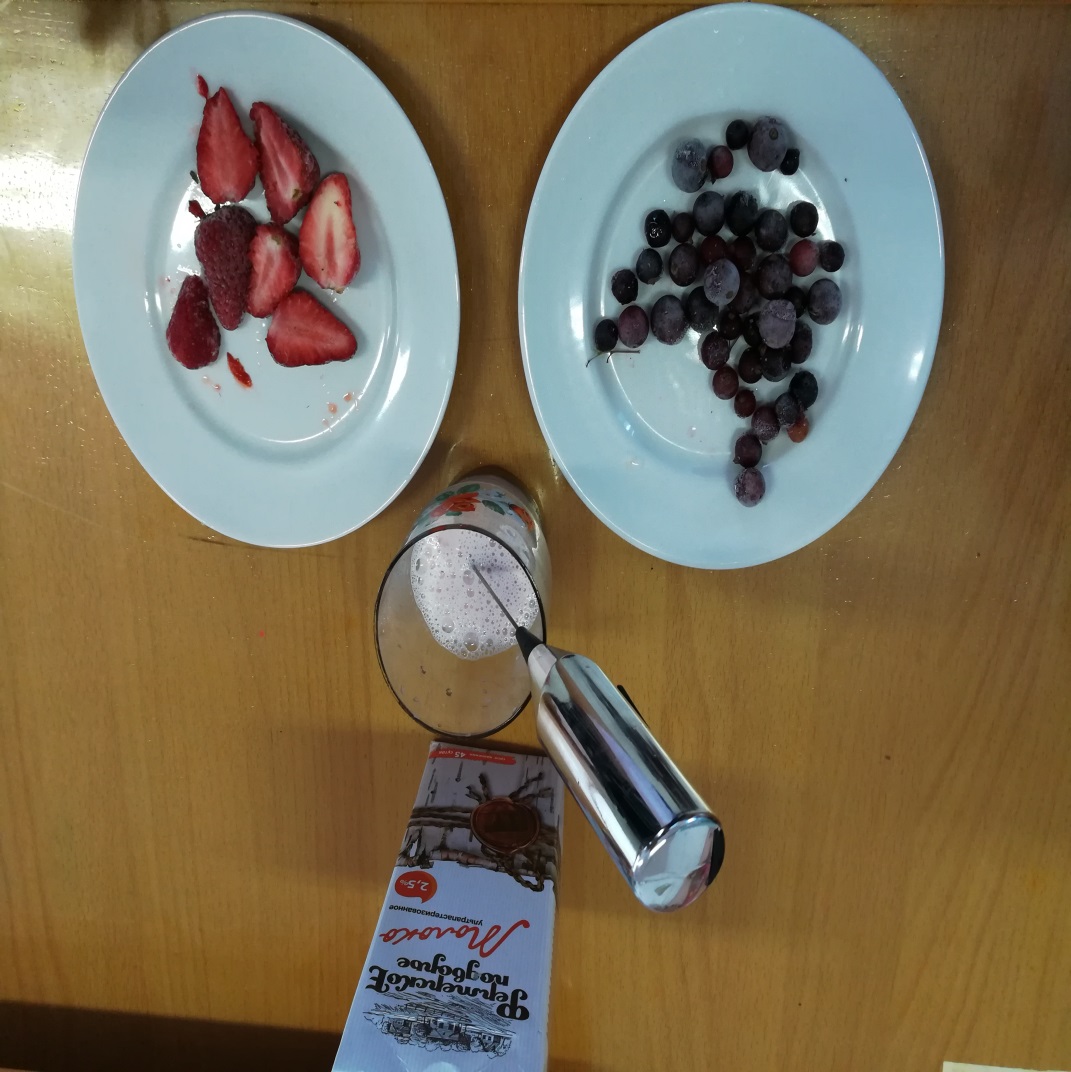 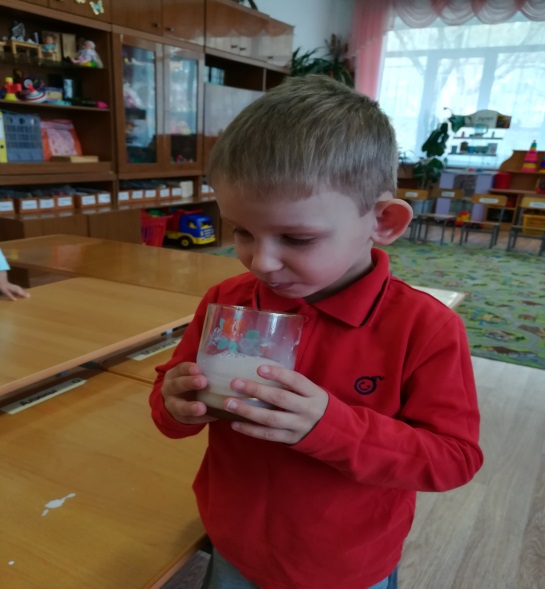 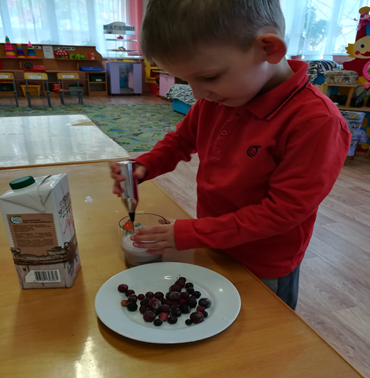 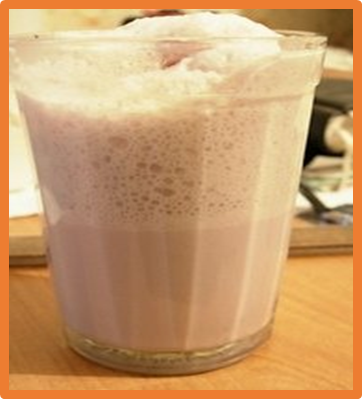 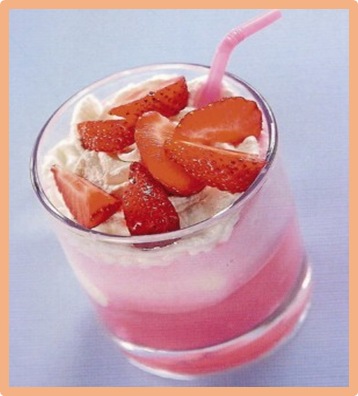 Опыт №3 Рисунок молоком
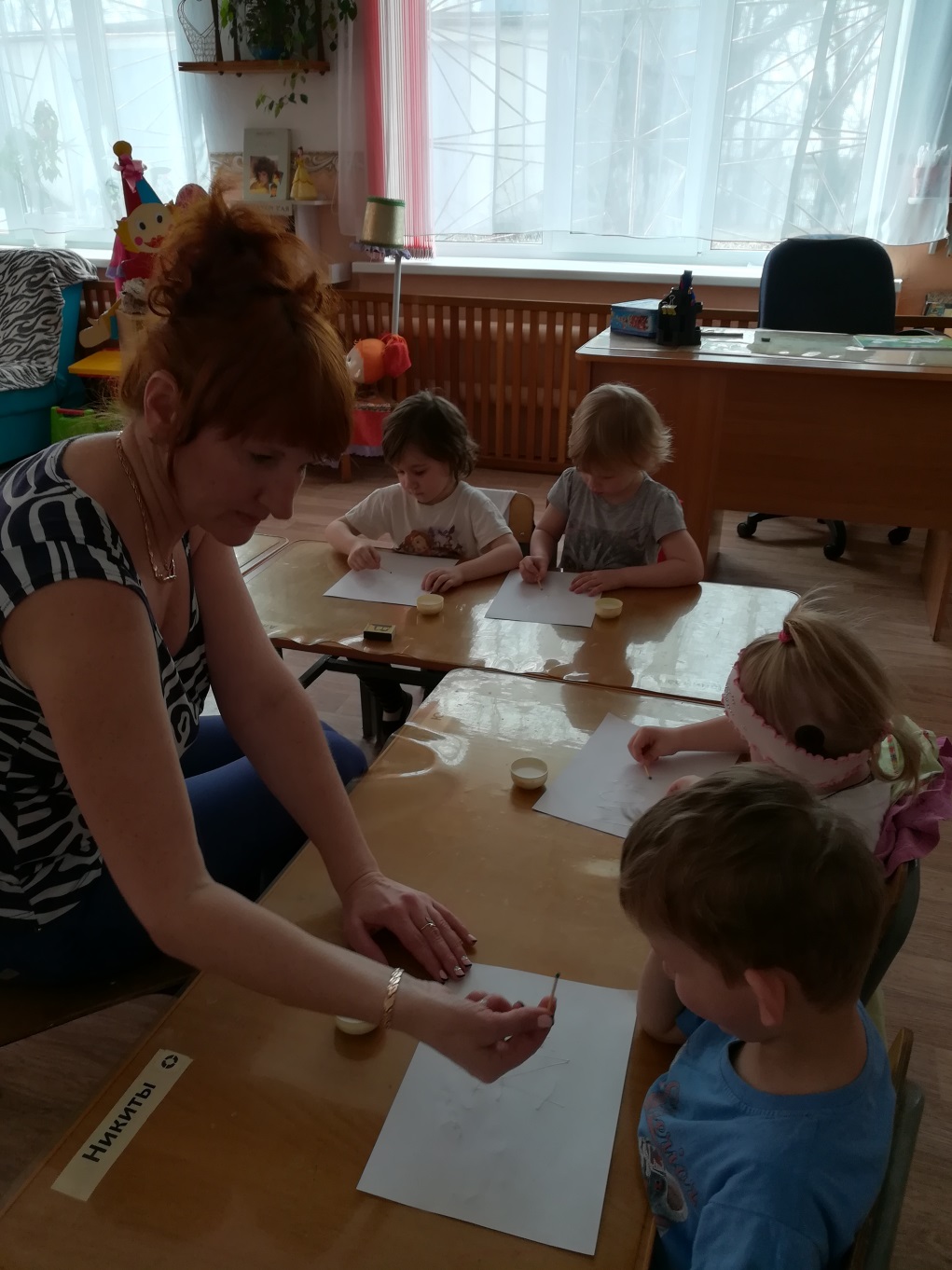 С помощью кисточки нарисовать молоком рисунок. Готовый подсохший рисунок прогладить утюгом.
Вывод: Если прогреть бумагу, на которой нарисовано или написано молоком, то через некоторое время появится рисунок. Так, ребята узнали еще об одном «волшебном» свойстве молока.
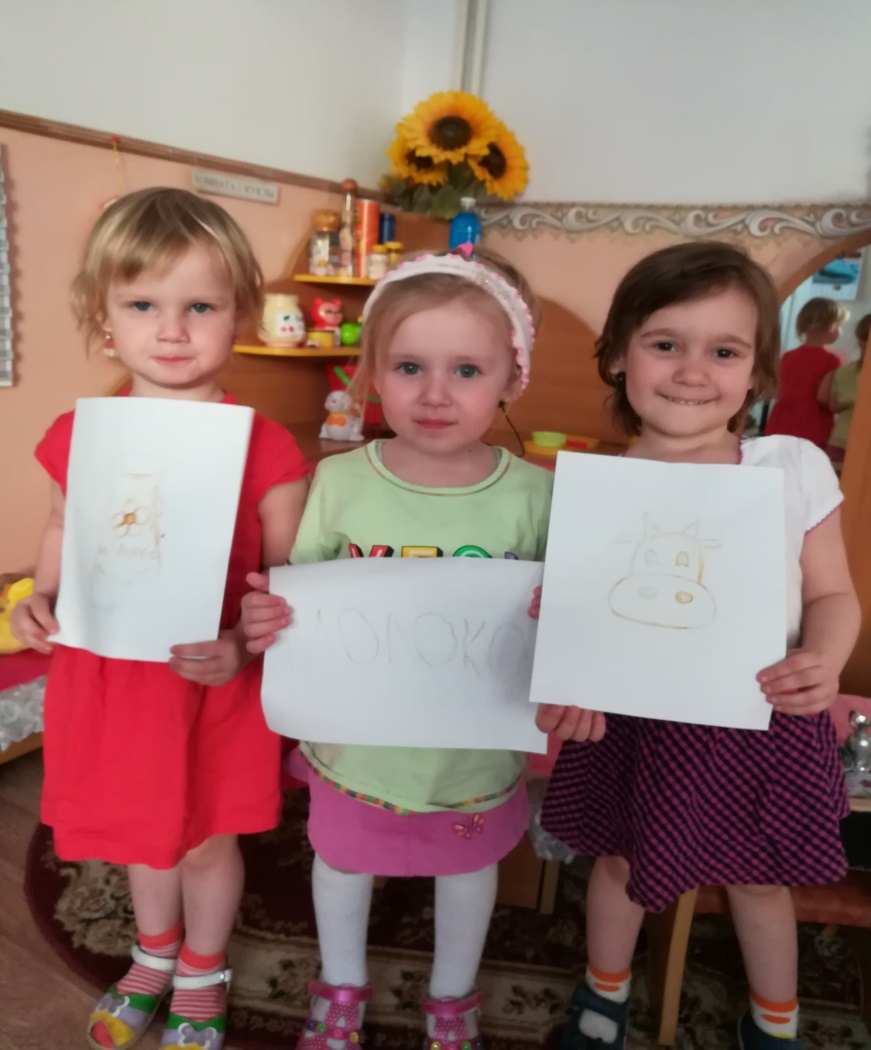 Опыт №4 Рисунок на молоке
Понадобится: молоко (не менее 6% жирности), разведенная гуашь, средство для мытья посуды, зубочистки, емкость для молока. 
Наливаем молоко в тарелку, в произвольном порядке капаем разноцветную гуашь на поверхность молока. Зубочистку окунаем в средство для мытья посуды и кончиком касаемся красителя и наблюдаем, как капли красок превращаются в фантастическую пляску цветов.
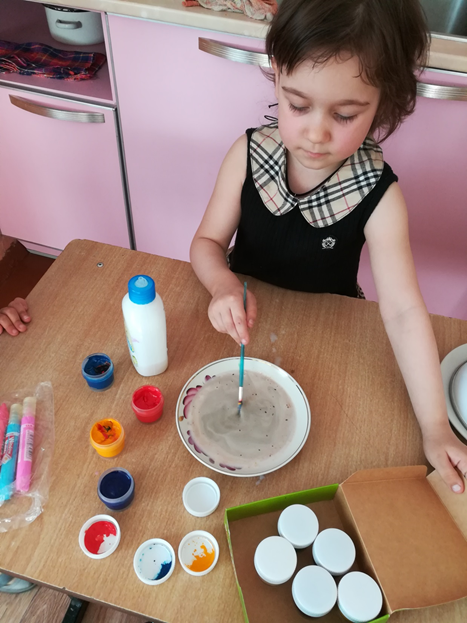 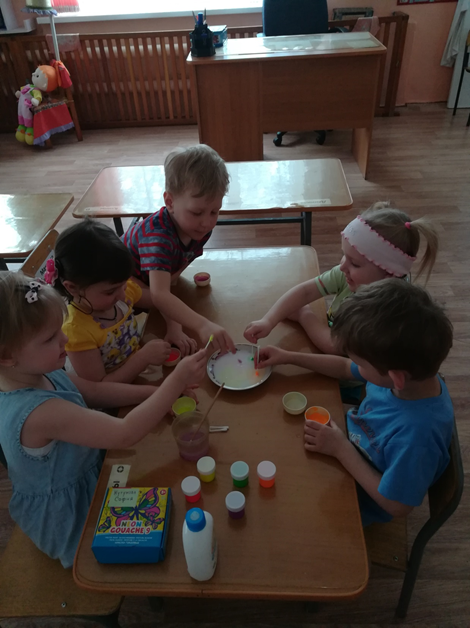 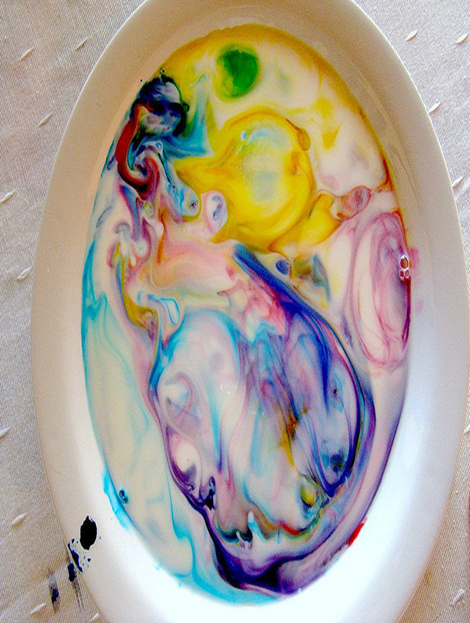 Результаты проекта
Дети узнали новое о свойствах молока
На собственном опыте научились производить некоторые молочные продукты и рисовать молоком
Молоко и молочные продукты стали постоянными составляющими в меню детей
А главное: дети пьют молоко и оно им нравится!
Гипотеза подтвердилась!
Спасибо за внимание!